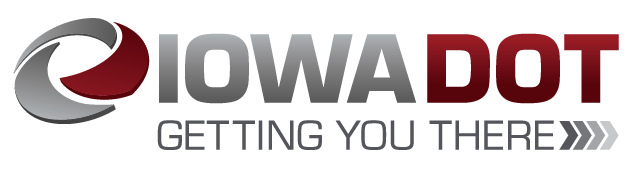 Bicyclists and Pedestrian
Systemic Safety Analysis
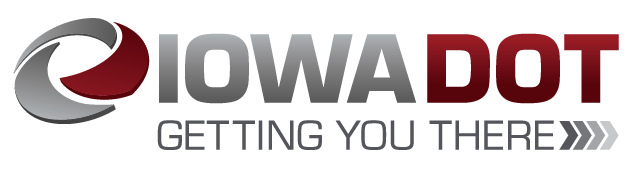 Systemic
Safety Analysis
“The systemic approach to safety involves widely implemented Improvements based on high-risk roadway features correlated with specific severe crash types. The approach provides a more comprehensive method for safety planning and implementation that supplements and complements traditional site analysis.” *
*FHWA. 2013. Systemic Safety Project Selection Tool. Safety.fhwa.dot.gov/systemic/fhwasa13019/. U.S. Department of Transportation, Federal Highway Administration. July.
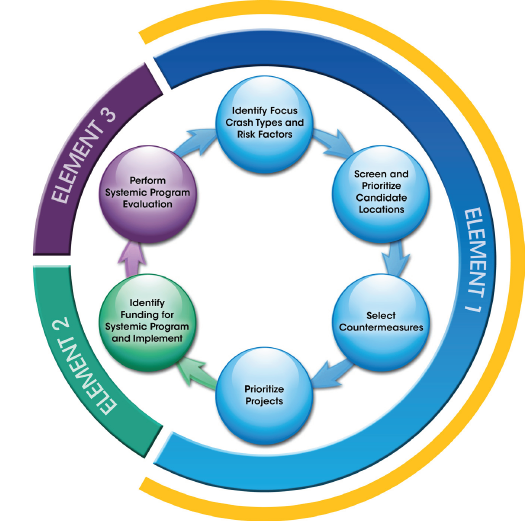 *FHWA. 2013. Systemic Safety Project Selection Tool. Safety.fhwa.dot.gov/systemic/fhwasa13019/. U.S. Department of Transportation, Federal Highway Administration. July.
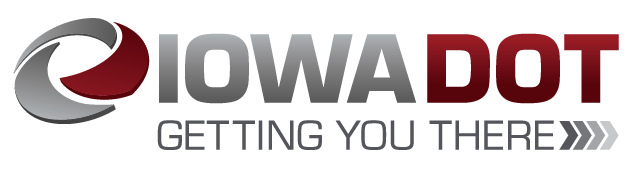 Iowa Bicycle and Pedestrian Long Range Plan
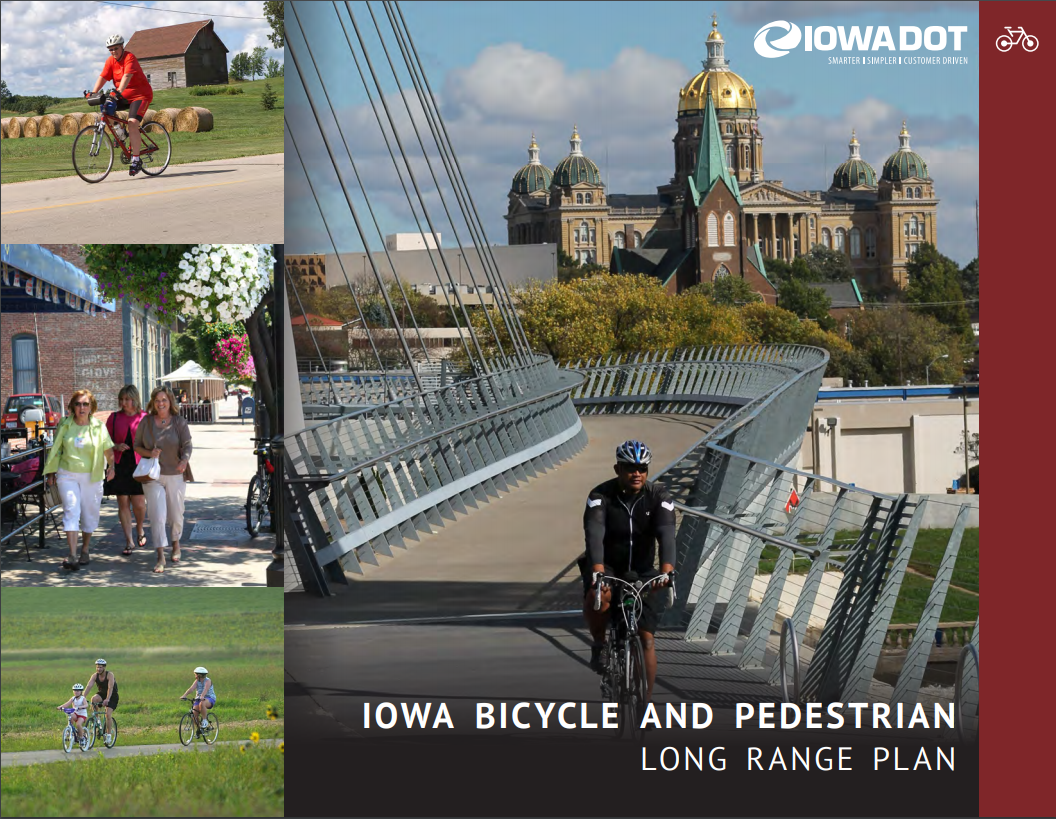 Iowa SHSP
Iowa in Motion 2045
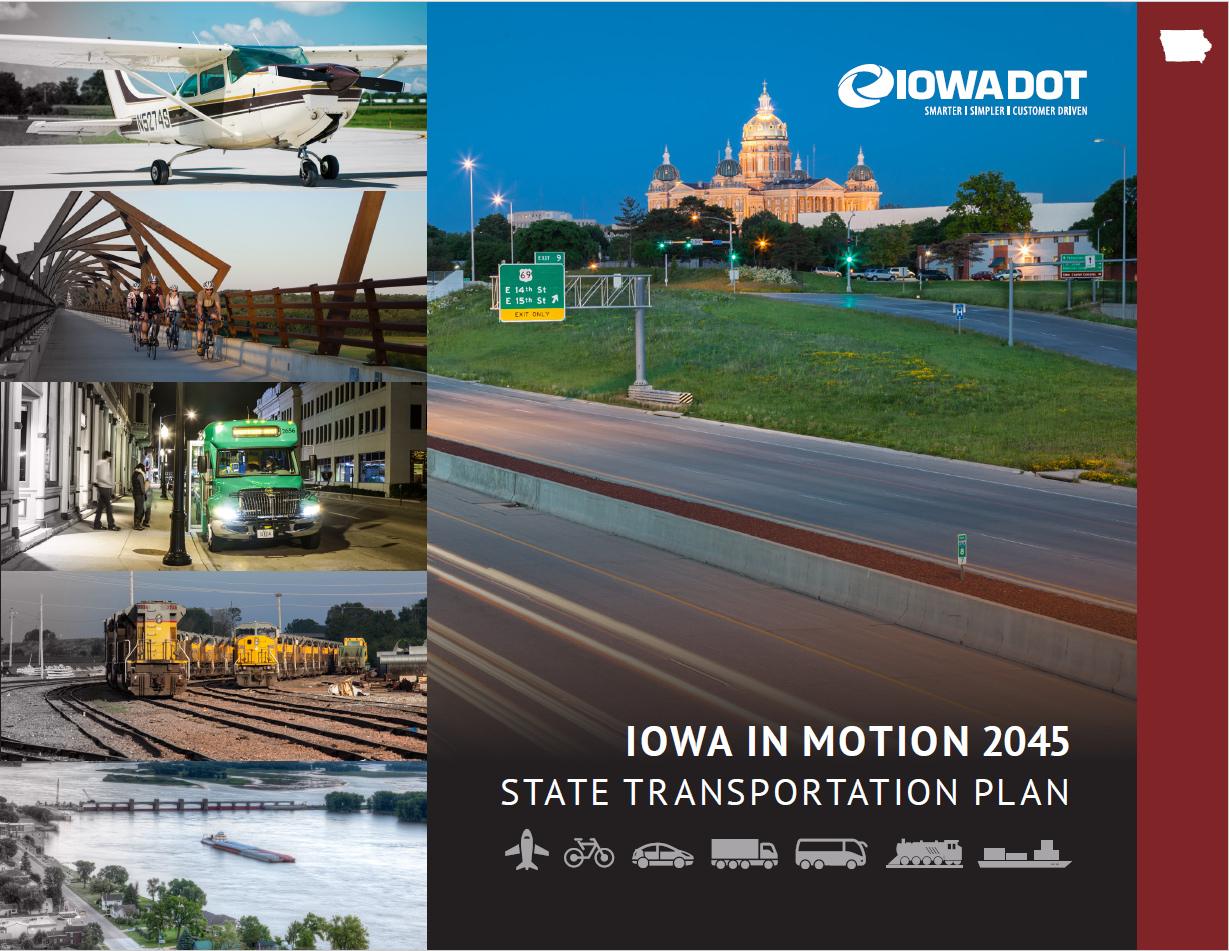 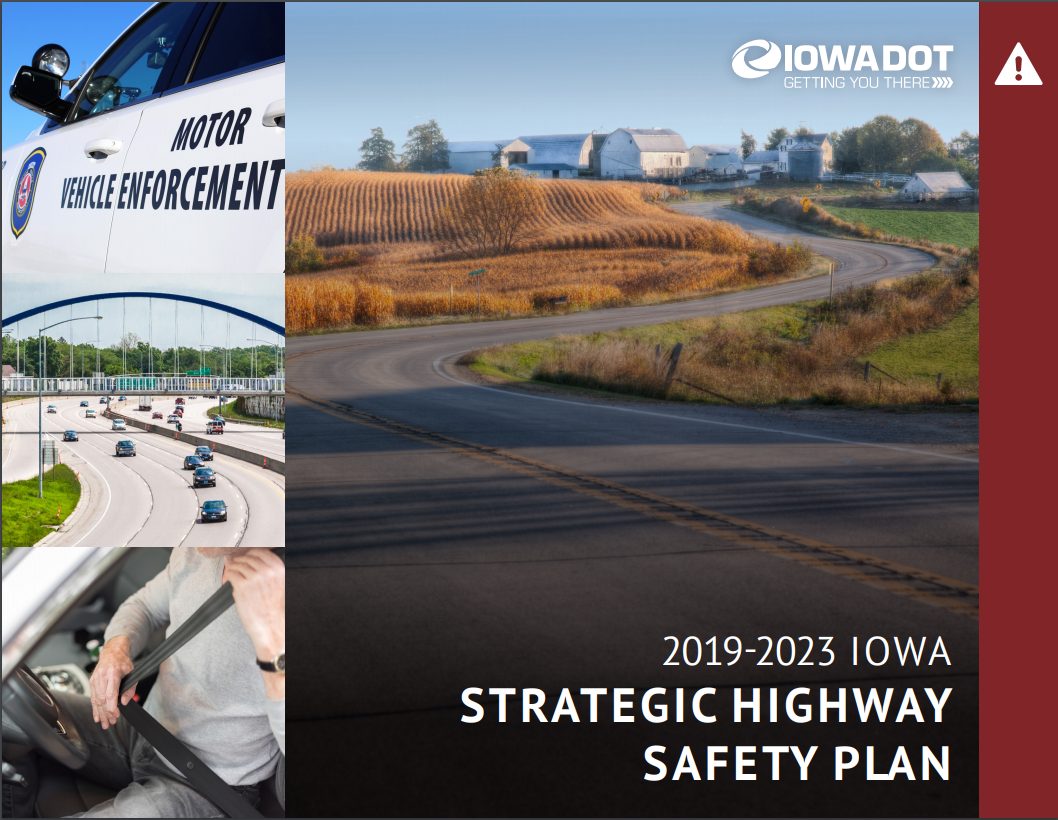 “Evaluate Key safety challenges pertaining to bicycling and walking and develop crash reduction strategies”
“Identify the primary urban and rural crash types occurring in Iowa and develop strategies for reducing crashes”
“Conduct enforcement campaigns related to bicycle and pedestrian awareness at targeted intersections”
“Develop methodology for bicycle and pedestrian safety audits of high crash corridors and intersections to identify adequate counter measures”
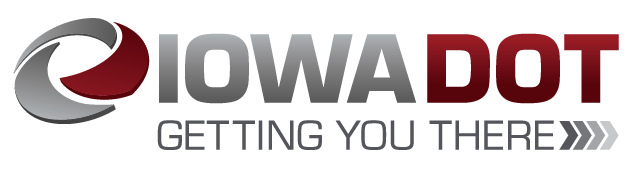 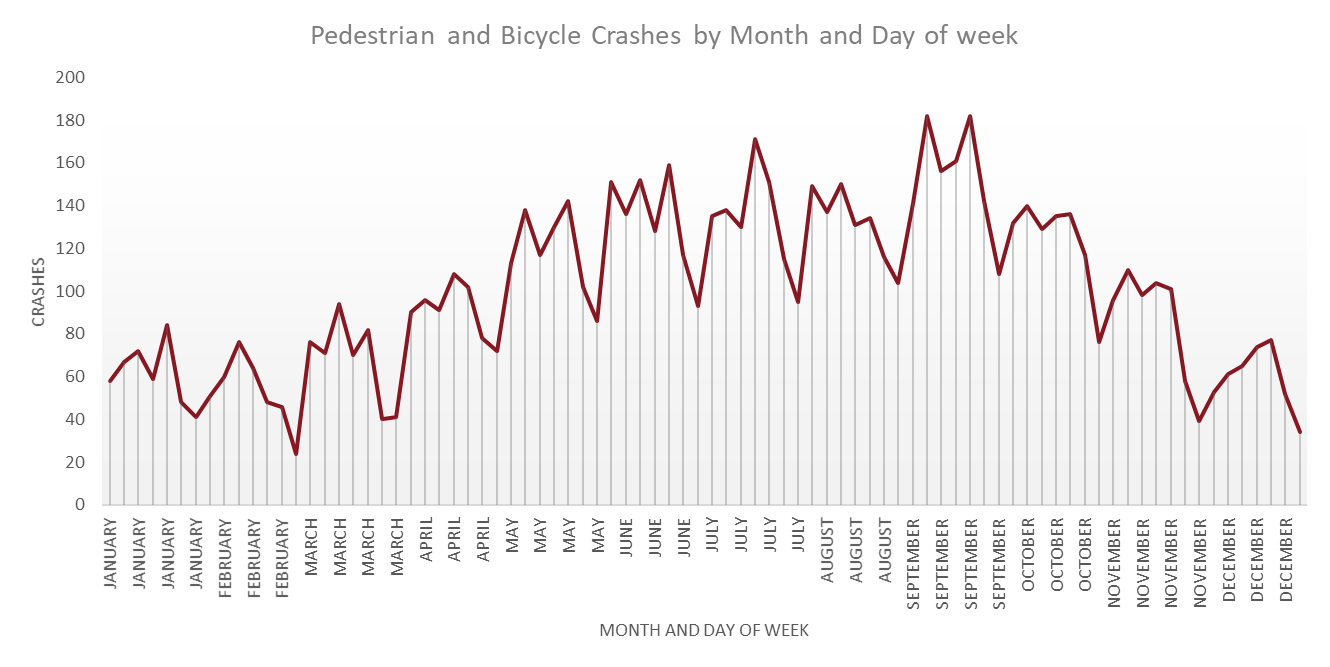 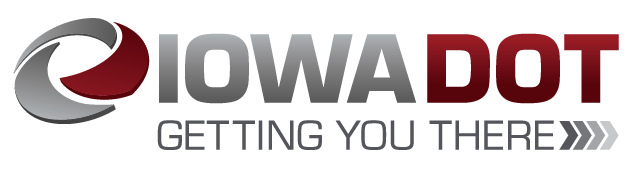 Other Notable Trends
Female
Male
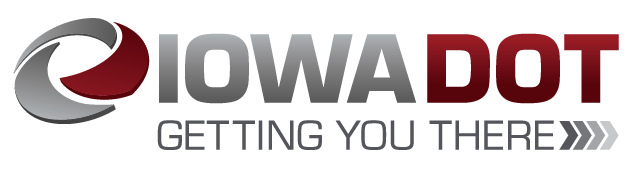 Elements of Systemic Analysis
Data Sources
Crash Data 2009-2018
Intersection Database
Roadway Data (RAMS)
Software
ArcGIS
SQL Developer
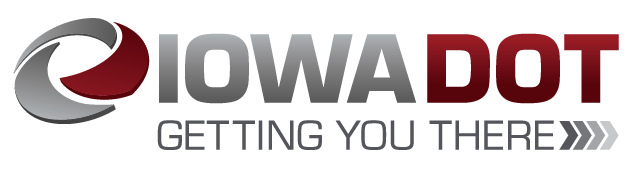 Intersections
Attribute elements included
Number of Legs
Intersection type
Traffic Control
Intersection Angle
AADT
Speed Limit
Number of Lanes
Road Class
Defining Intersection Crashes
Condition 2
Must be within 250ft of the intersection
Condition 1
Must be coded as an intersection
Segment
Coded Crashes
Intersection Coded Crashes
250 ft.
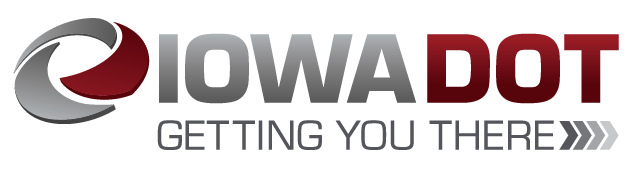 Segments
Attribute elements included
AADT
Speed Limit
Number of Lanes
Shoulder Width
Shoulder Type
Median Type
Lane Type
Road Class
Horizontal Alignment
Vertical Alignment
Traffic Controls
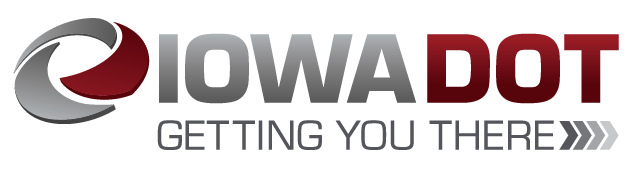 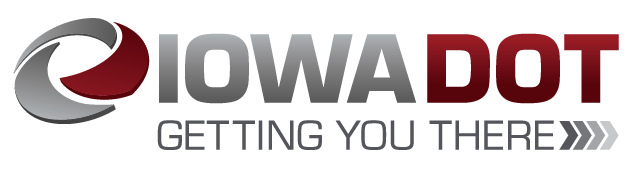 Segments
Attribute elements included
AADT
Speed Limit
Number of Lanes
Shoulder Width
Shoulder Type
Median Type
Lane Type
Road Class
Horizontal Alignment
Vertical Alignment
Traffic Controls
Scoring Results
1
2
3
4
Scoring Results
1
2
2
3
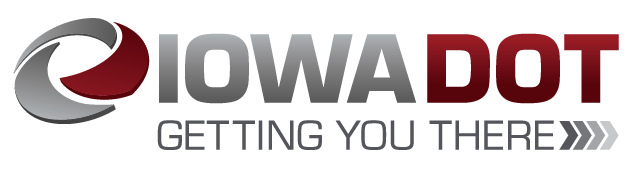 Additional Elements to Consider in Scoring Methodology
Spatial Elements
Proximity to existing infrastructure
Proximity to transit stops
Proximity to converted roadways
Proximity to Schools
Crash Data
Segment level Non-motorist crashes
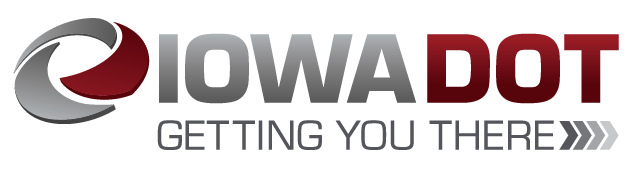 Anticipated Outputs
Segment and intersection based results
Statewide network screening
Deliverables
Technical memo
Dashboarding
Story board
Emphasis
User friendly
interactive
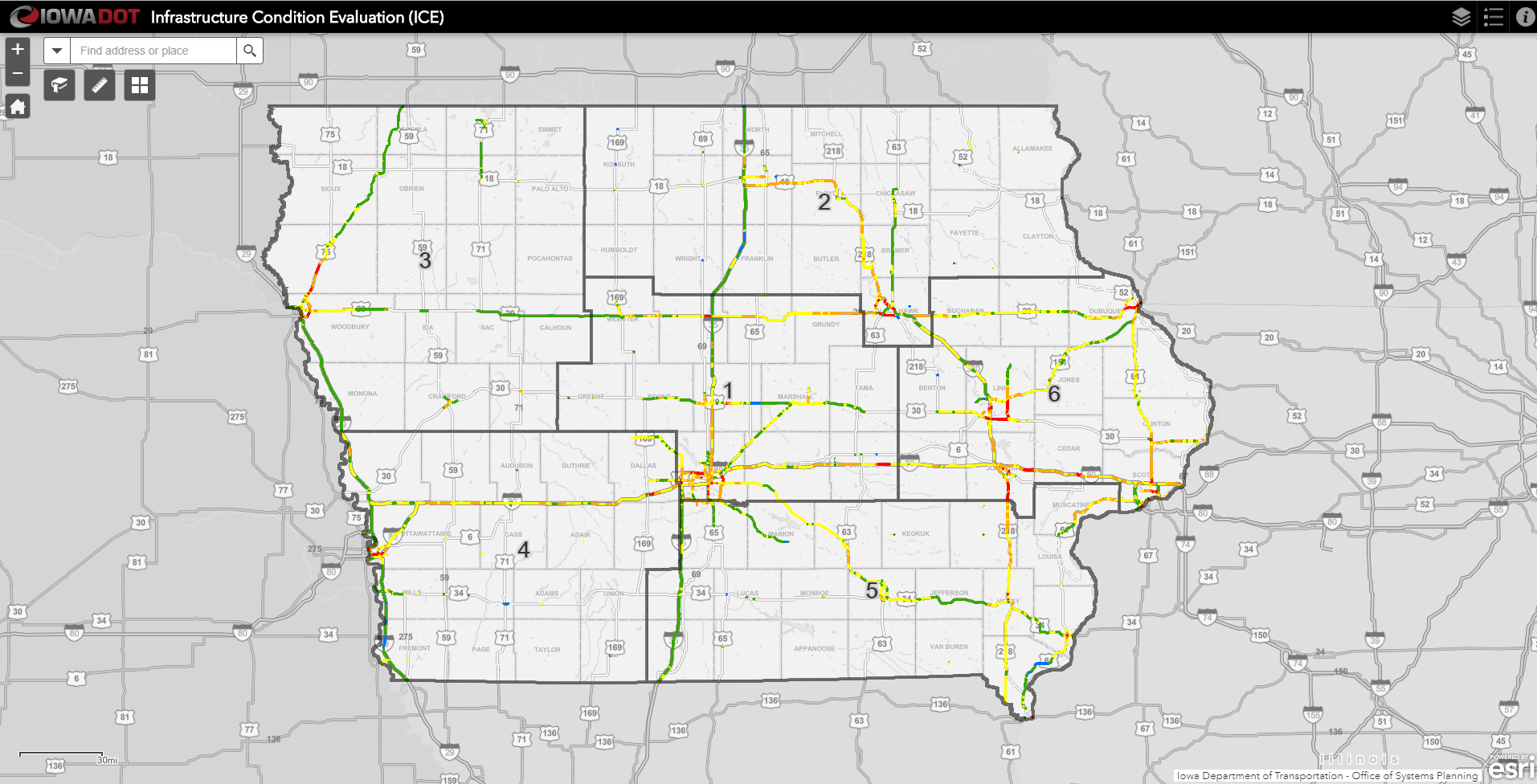 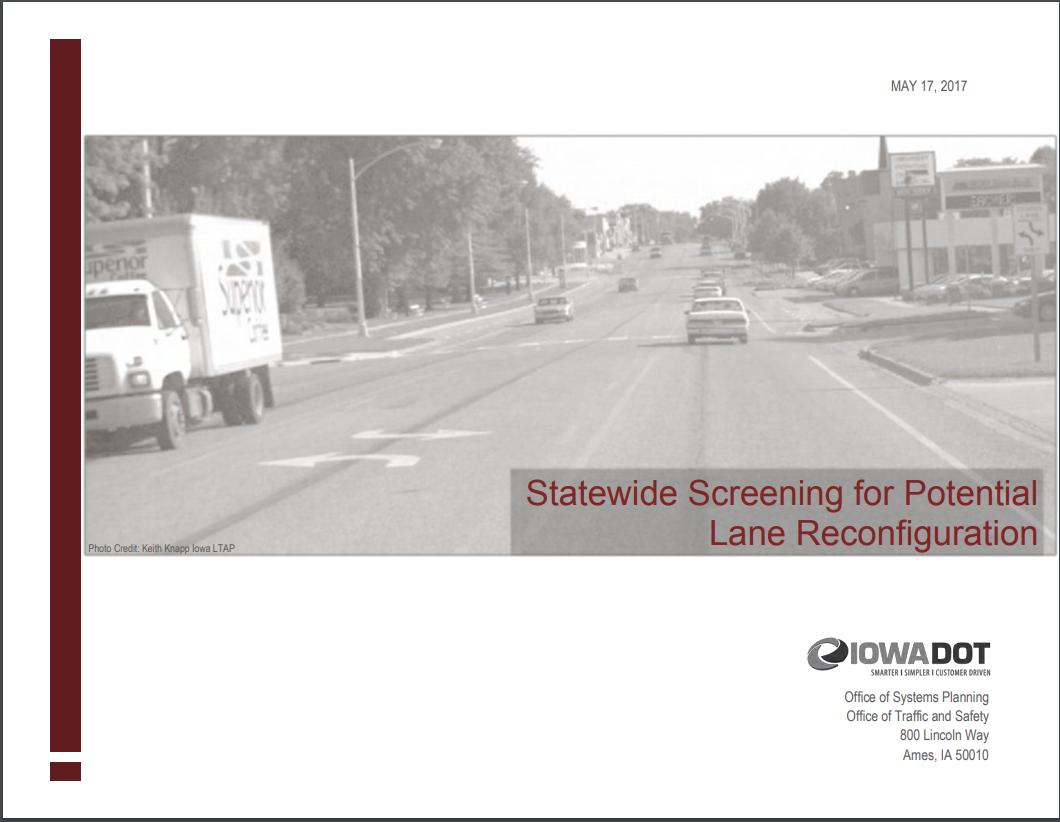 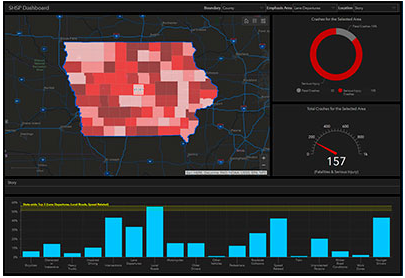 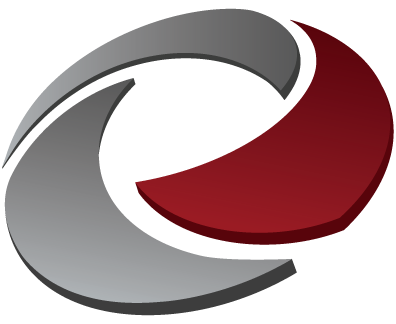 THANK YOU FOR YOUR TIME AND ATTENTION
Samuel Sturtz
Transportation Planner
Systems Planning Bureau
515-239-1788
Samuel.sturtz@iowadot.us